Simple Escalation Matrix Template
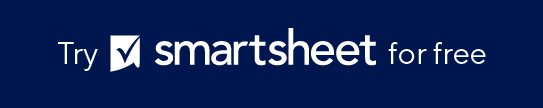 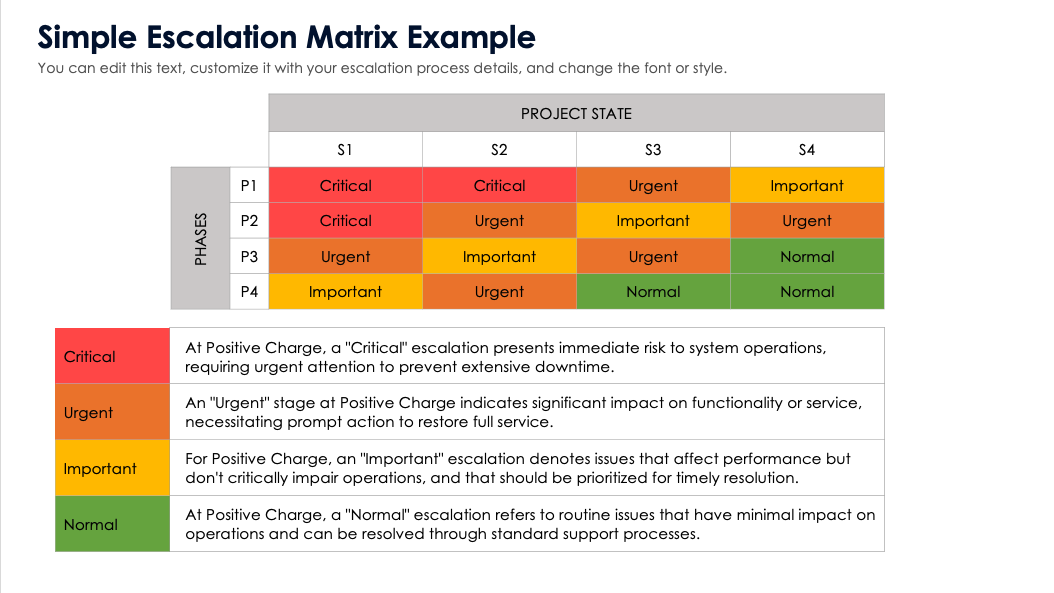 When To Use This Template: Use this template for straightforward, small-scale projects when you need to document a clear escalation path that is easy to follow.
Notable Templates Features: This template includes space for you to document the severity level of each project or individual issue (e.g., Critical, Urgent, Important, or Normal). You can also use this template to document the phase and specific escalation workflow.
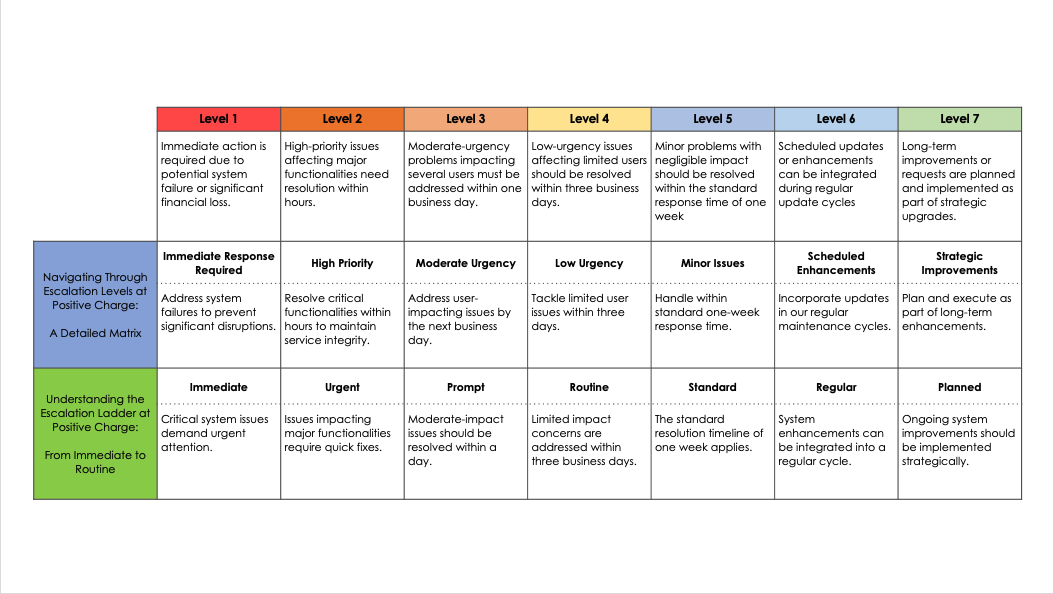 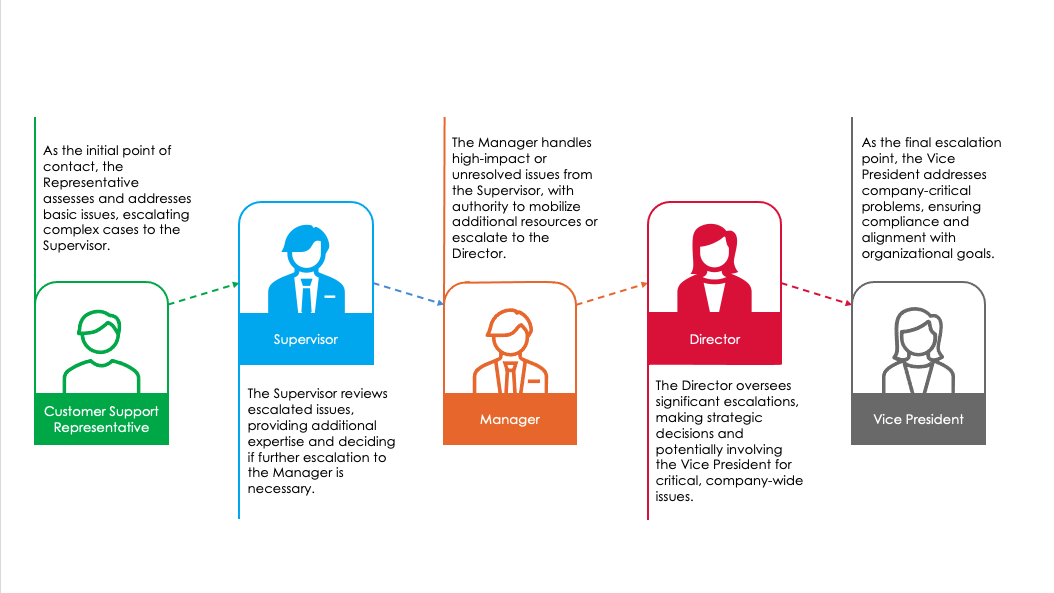 Simple Escalation Matrix
You can edit this text, customize it with your escalation process details, and change the font or style.
Simple Escalation Matrix
You can edit this text, customize it with your escalation process details, and change the font or style.
Sample text
Sample text
Sample text
Simple Escalation Matrix
You can edit this text, customize it with your escalation process details, and change the font or style.
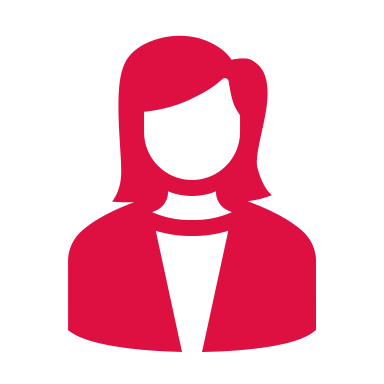 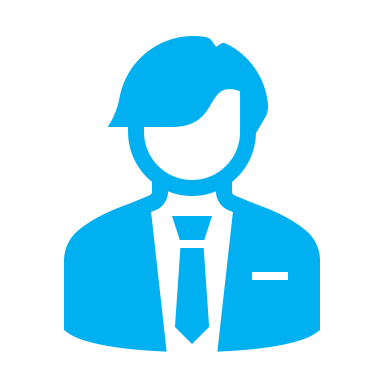 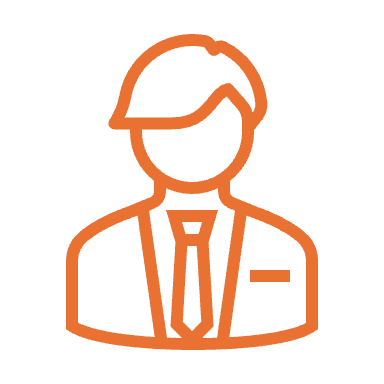 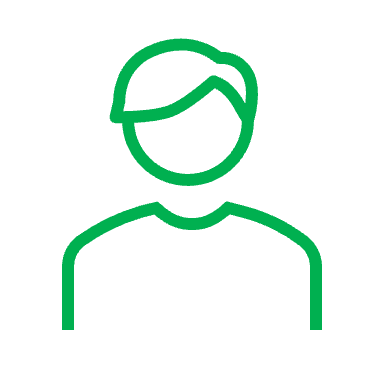 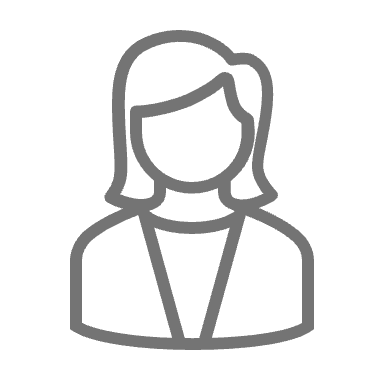 Director
Supervisor
Sample text
Sample text
Manager
Customer Support Representative
Vice President